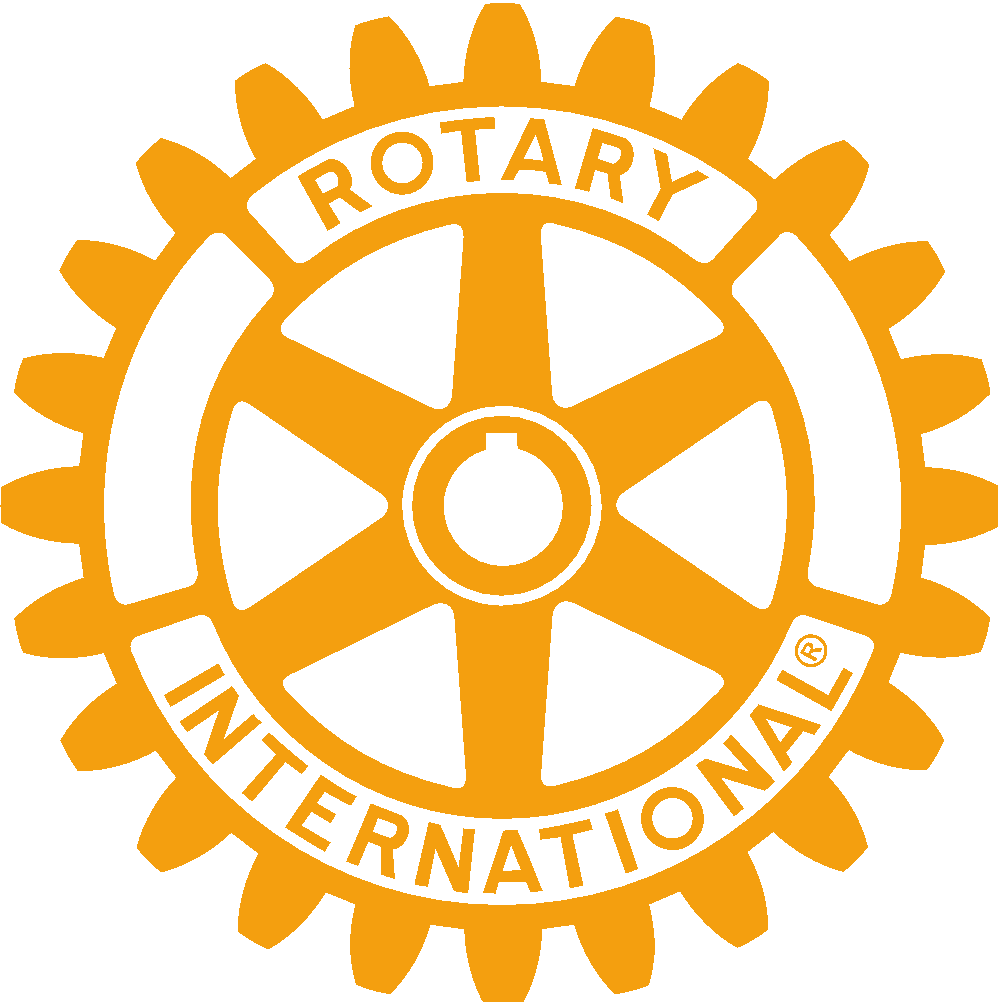 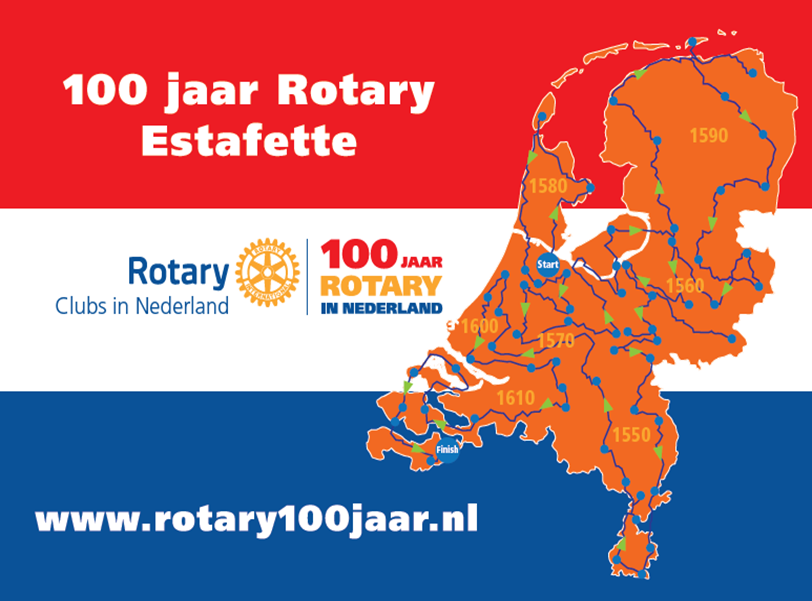 Toelichting estafette
Informatie-avond D1550

25 april 2023
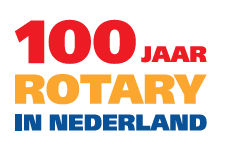 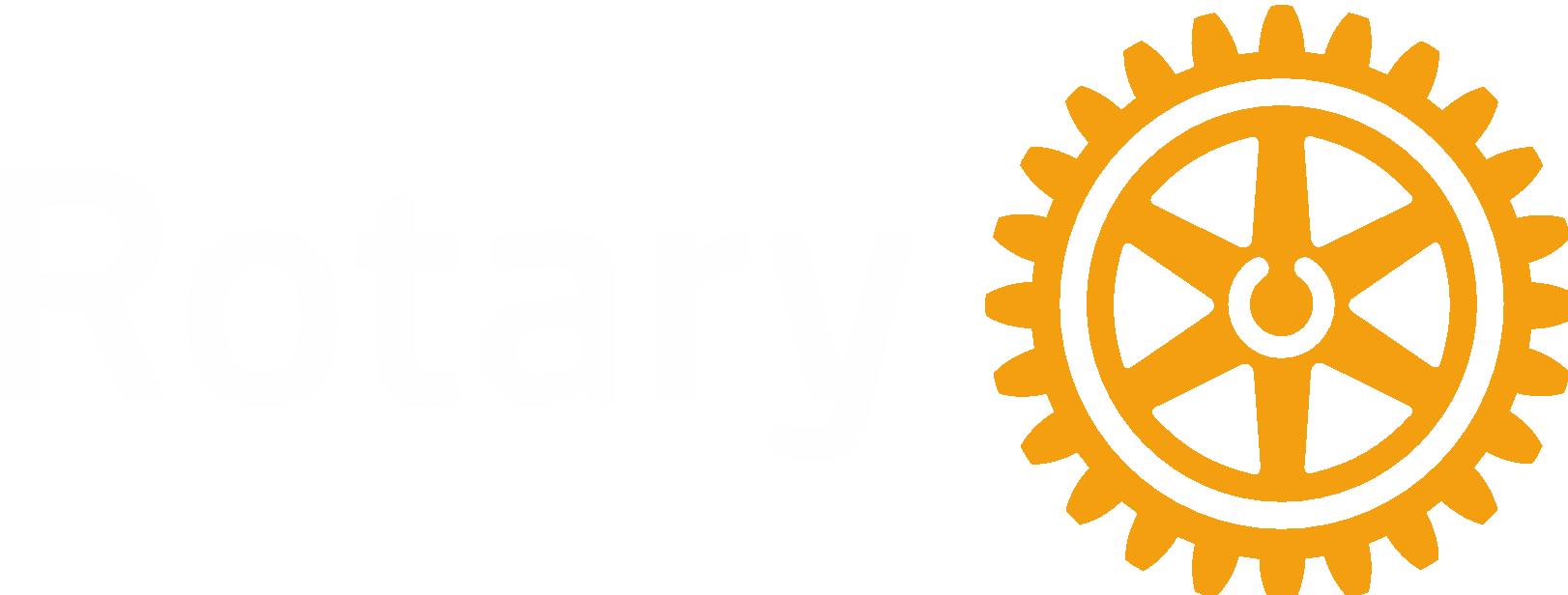 Title Page Option
100 JAAR ROTARY NL IN ONS DISTRICT
2
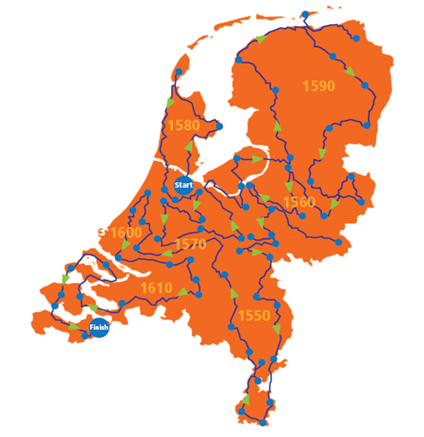 Van 20 augustus tot 14 oktober is de estafette bij ons

Welke kansen biedt dit voor mijn club?

Welke mogelijkheden zijn er?

Inspiratie uit eerste ervaringen
AANLEIDING EN DOEL
3
Twee 100-jarige clubs in 2023: RC Amsterdam en RC Utrecht
Geen elite feestje maar viering in heel Nederland

Verbinden van alle ruim 500 clubs
Rotary breed profileren als People of Action

Een emissieloze estafette die alle districten en clubs verbindt
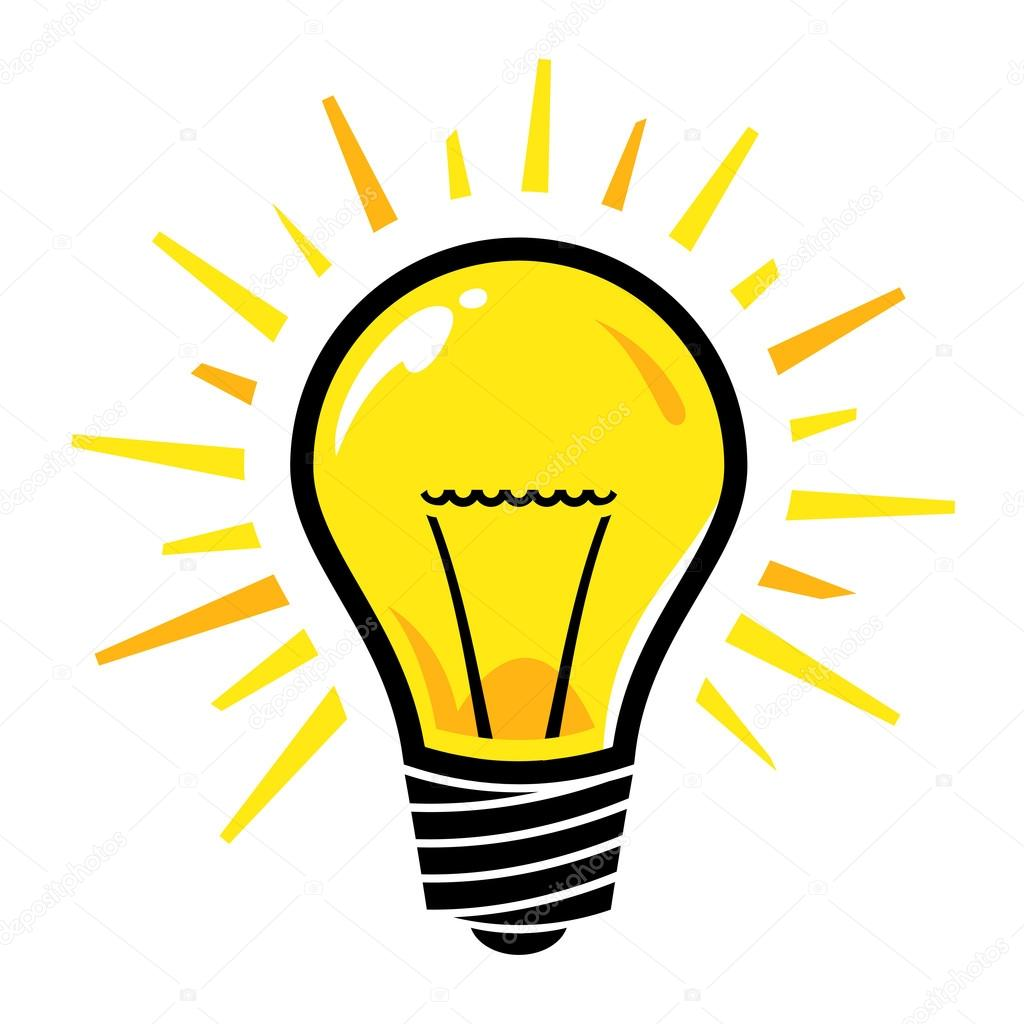 VERBINDING
4
Centraal: Rotary Foundation, 7 focusgebieden
Iedere club doet mee om het “stokje” over te dragen
Van club locatie naar club locatie (500 clubs) – 5.000 kilometer, van district naar district, route uitgezet door Rotaract
TREKbikes: elektrische bakfiets én een elektrische fiets
De volledige route met data per district/regio/club zie  www.rotary.nl/100/ 
Per district is er een districtscoördinator voor route en logistiek
En per club een aanspreekpunt
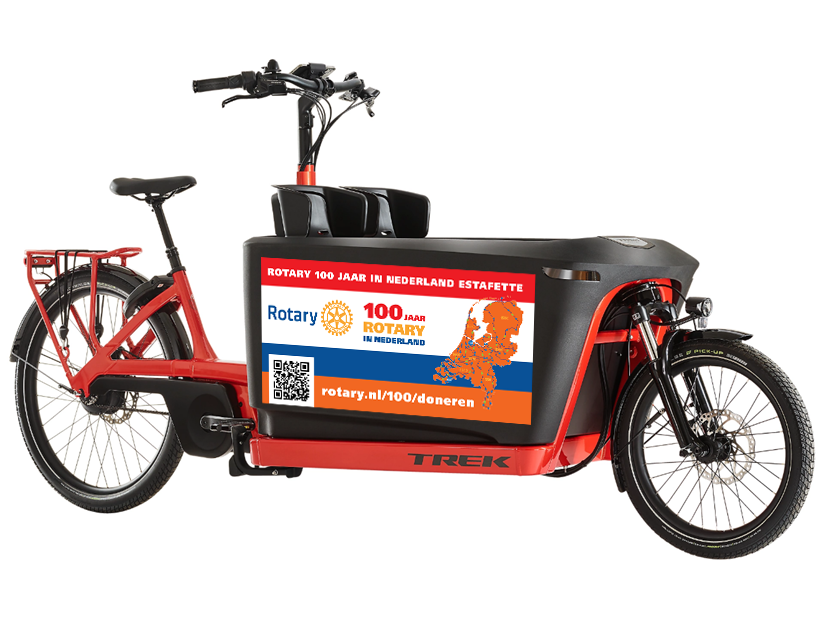 START 28 JAN - OLYMPISCH STADION
5
In het Olympisch Stadion start van de 100 jaar estafette, foodtrucks, mini Rotary Festival, Rotary IMAGINE Parade, speciale gast Holger Knaack (Rotary International President 2020-2021, Trustee TRF)
Optocht van Olympisch Stadion naar ITA (Stadschouwburg)
Overdracht estafette-schop aan RC Amsterdam
Jong en oud, Rotarian, niet Rotarian, Interact, Rotaractors aanwezig, 1.000 deelnemers
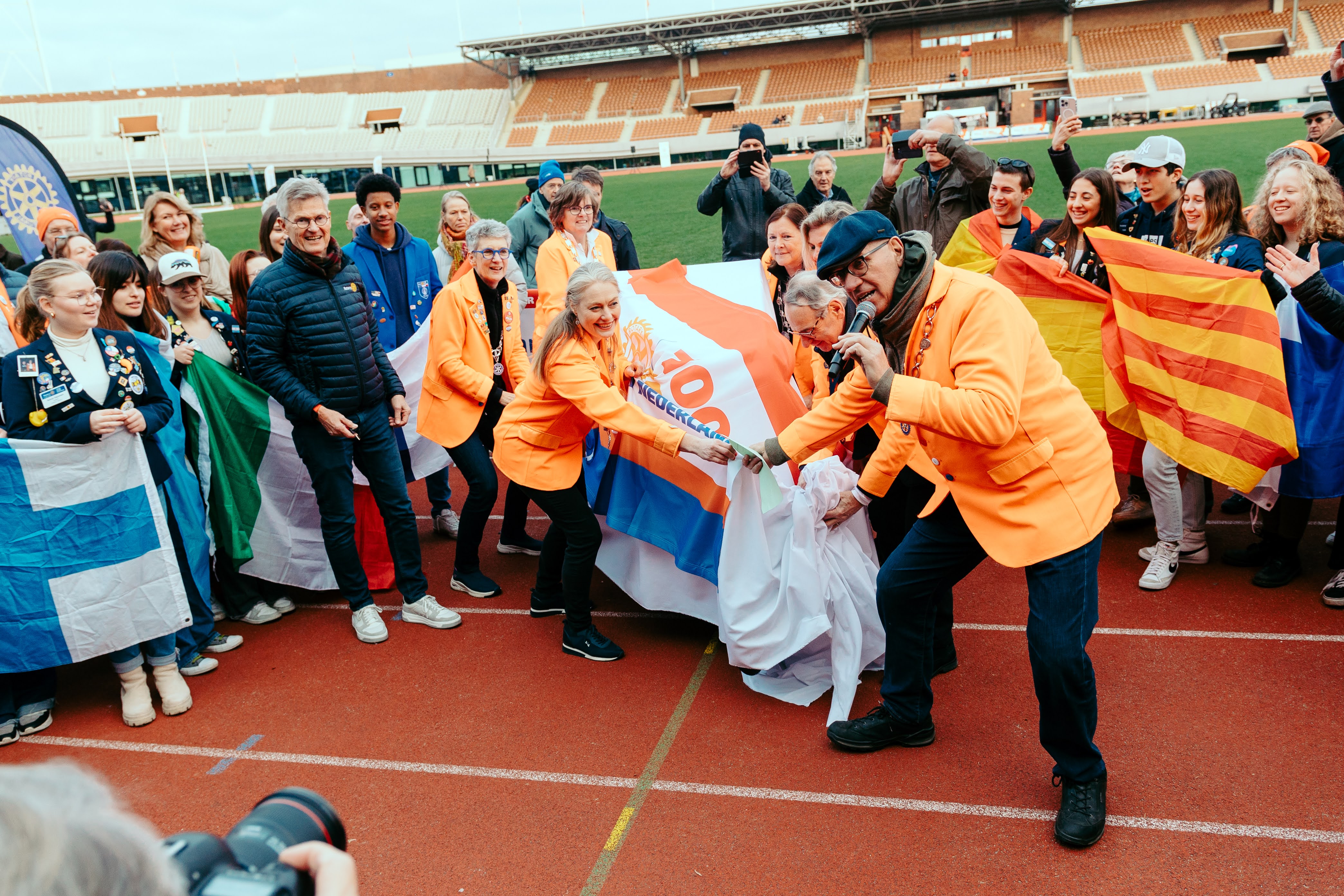 PLANNING ESTAFETTE
6
Start zaterdag 28 januari 2023 in Amsterdam 
D 1580 Noord Holland - 28 januari (Amsterdam) – 8 maart 2023 
Preventie en behandeling van ziekten
D 1570 Midden Nederland - 8 maart tot 16 april 2023
Basisonderwijs en alfabetisering
D 1590 Noord Nederland - 22 april – 8 juli 2023
Water, sanitatie en hygiene
D 1560 Oost Nederland - 8 juli – 20 augustus 2023
Gezondheid van moeder en kind
D 1550 Zuid-Oost Nederland - 20 augustus – 14 oktober 2023
Economische en sociale ontwikkeling
D 1600 Zuid Holland - 14 oktober – 5 november 2023
Vrede en conflictbeheersing
D 1610 Zuid-West Nederland - 11 november – 15 december 2023
Leefmilieu
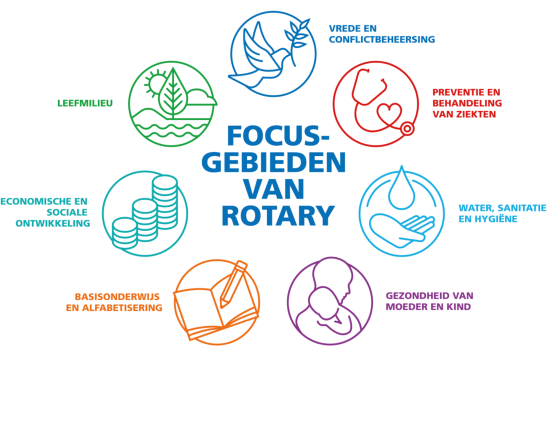 DE ROUTE: WWW.ROTARY.NL
7
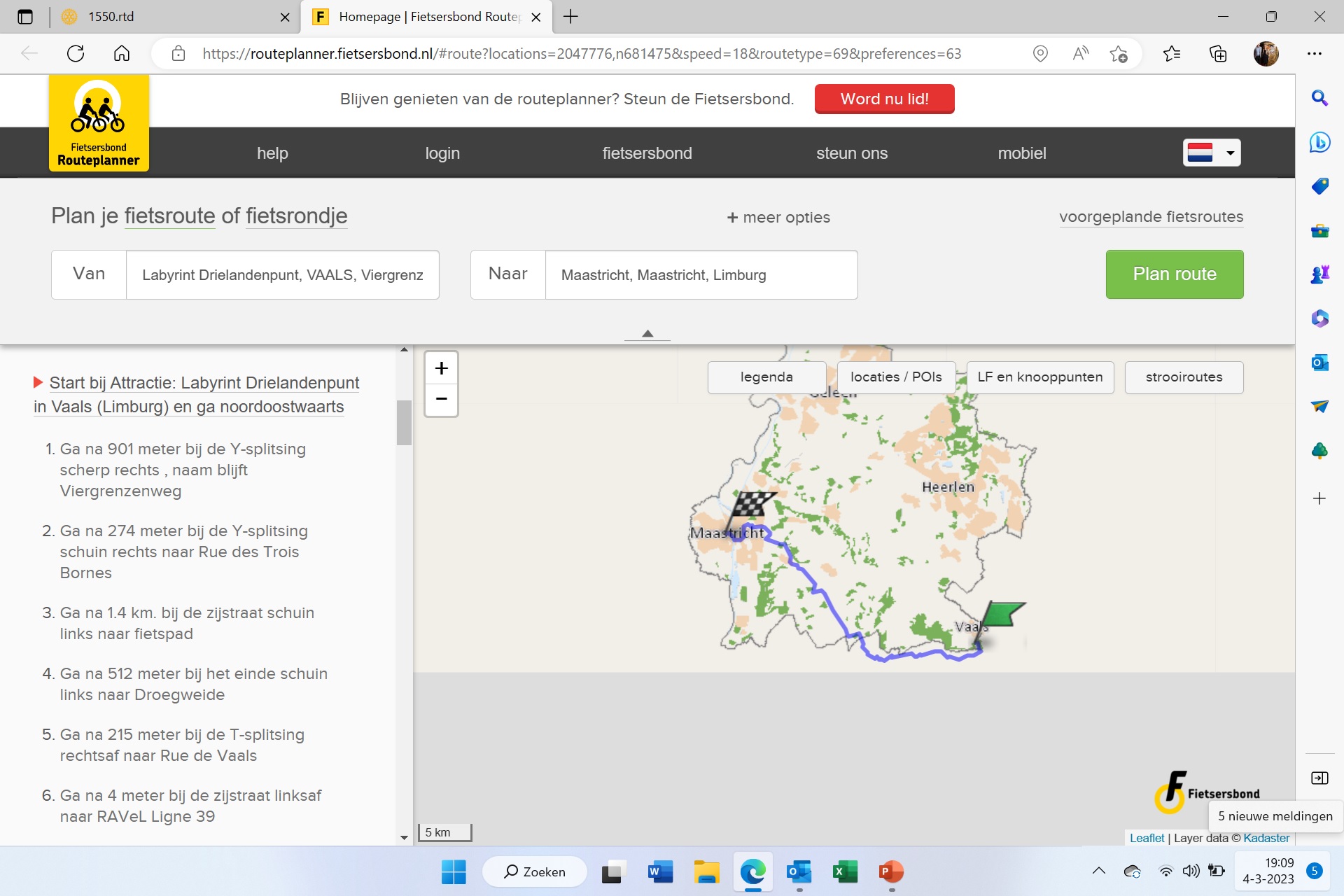 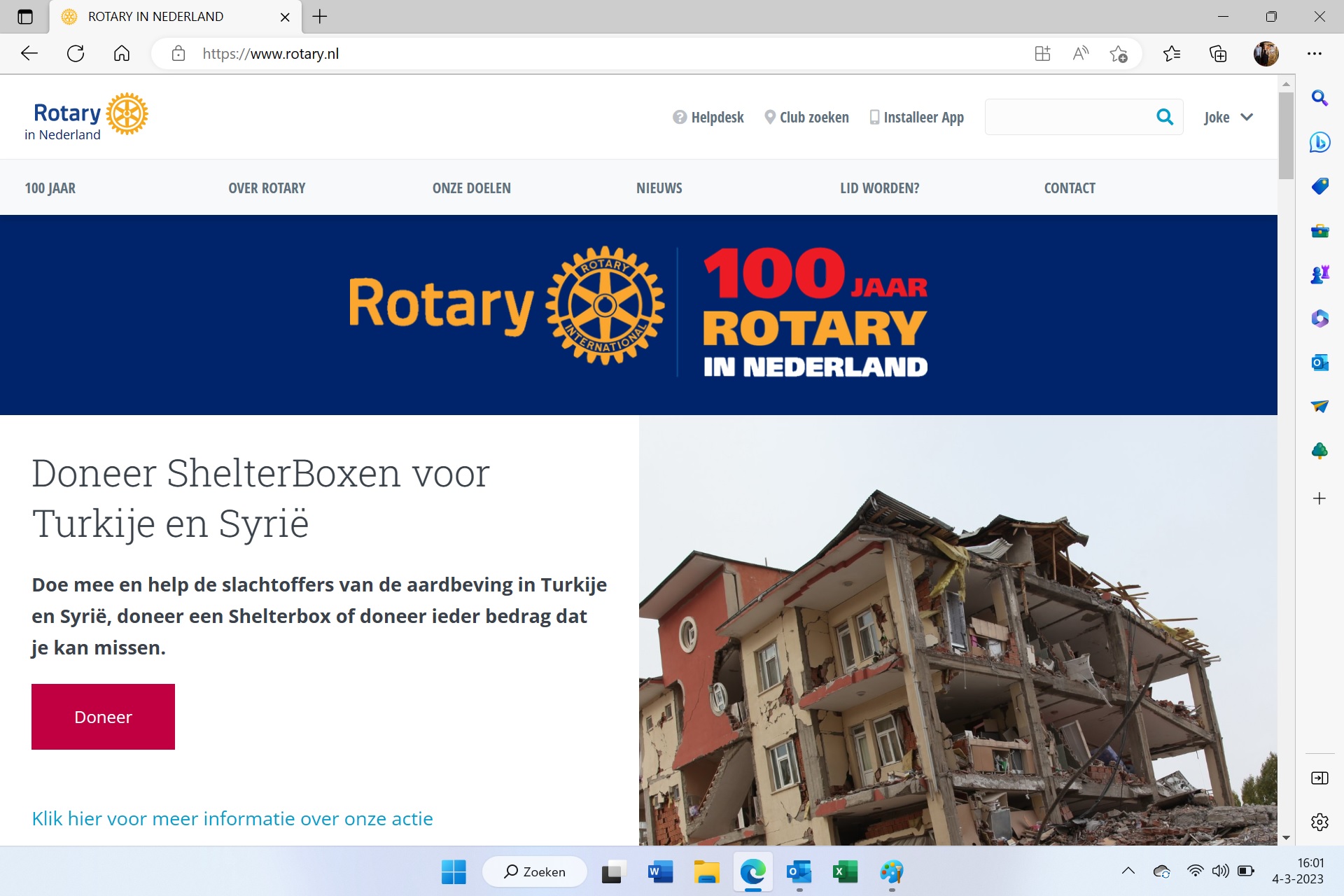 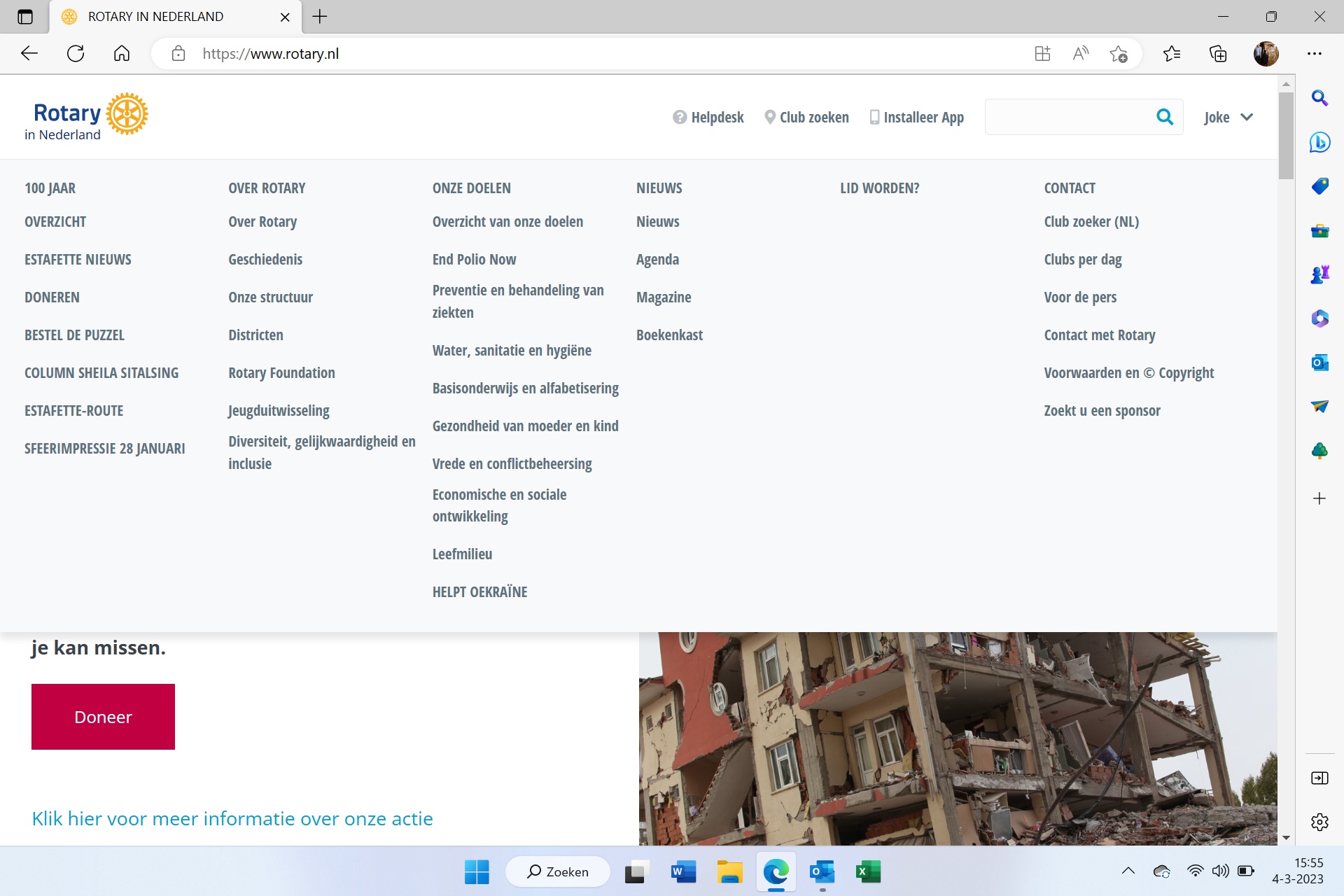 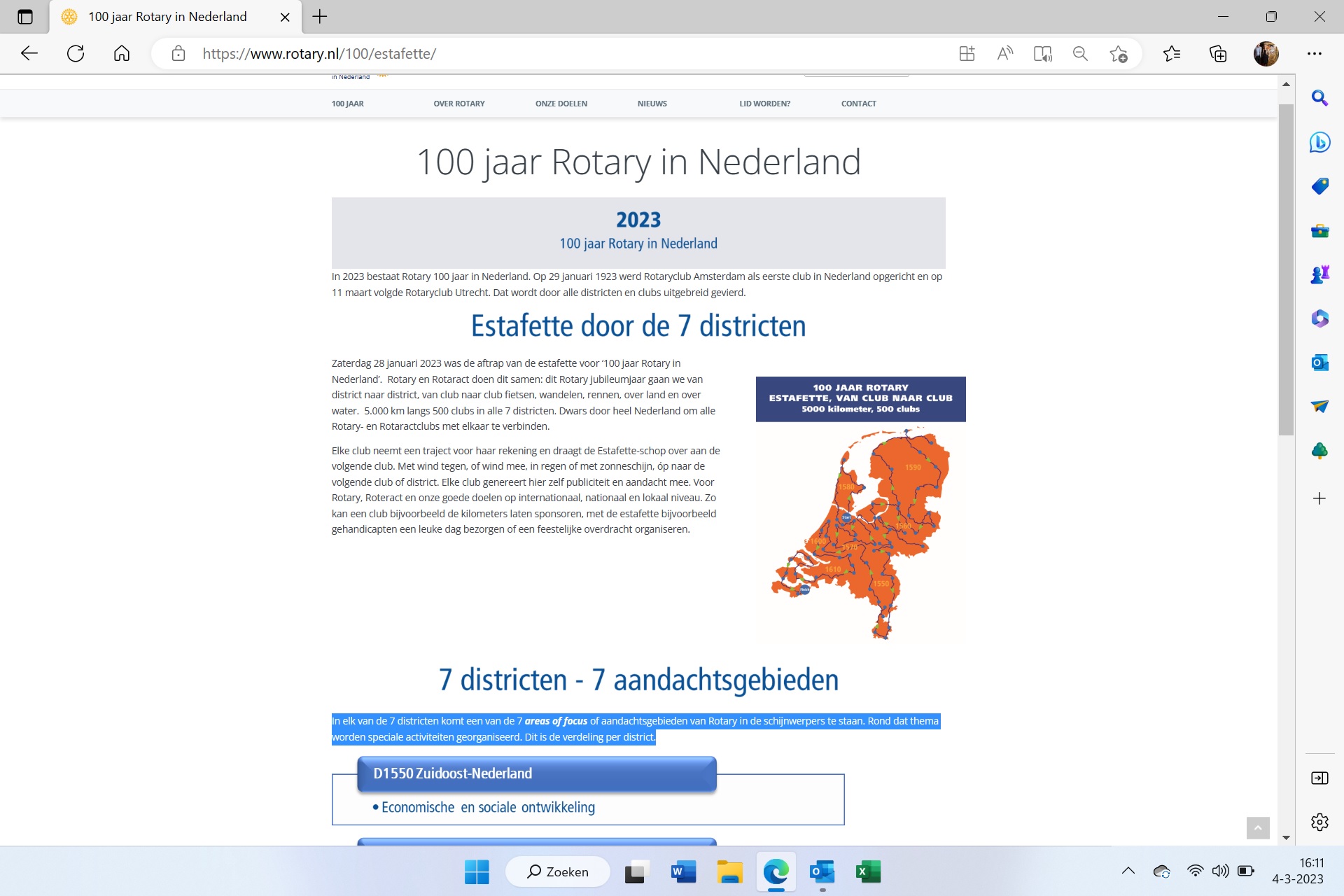 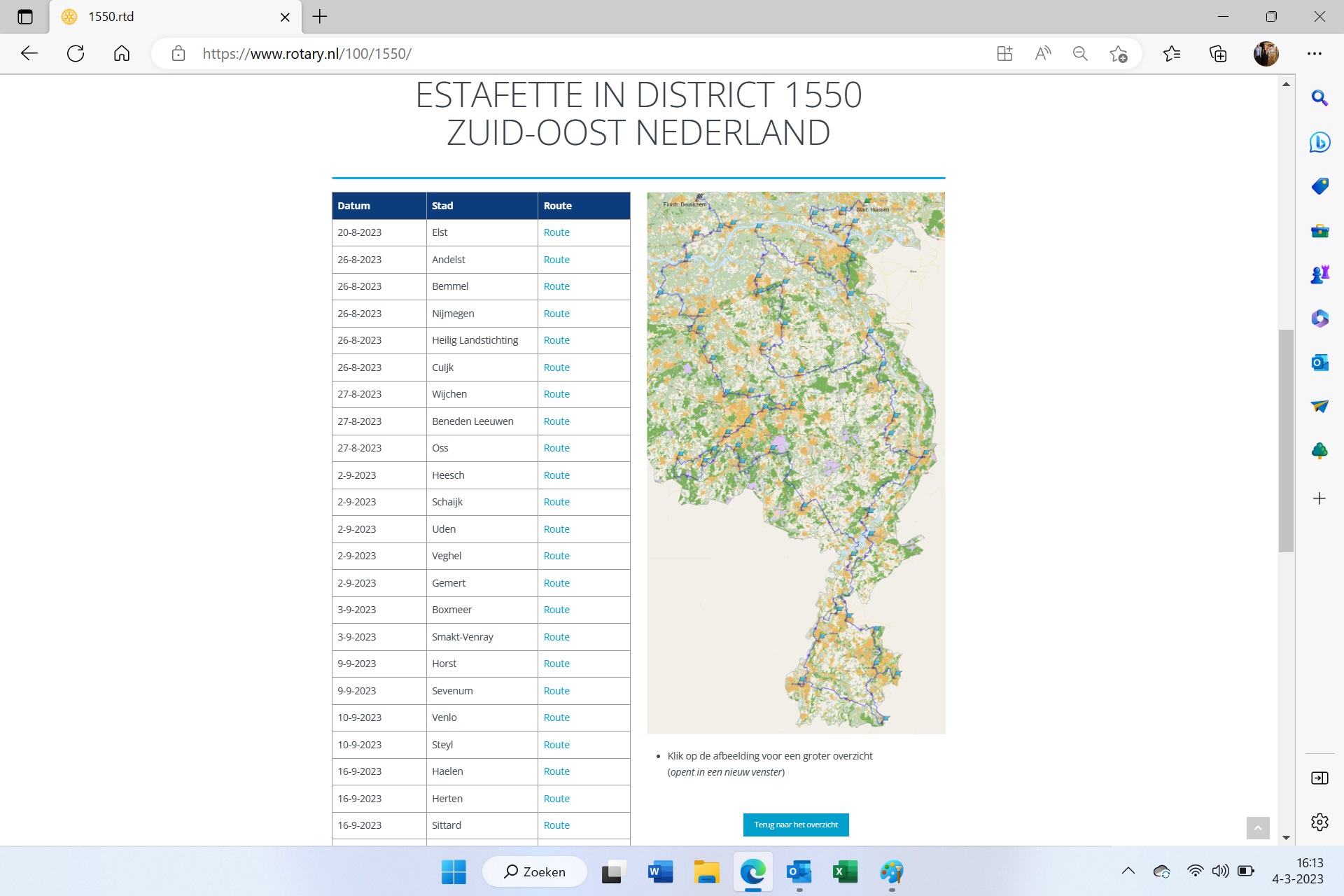 ORGANISATIE
8
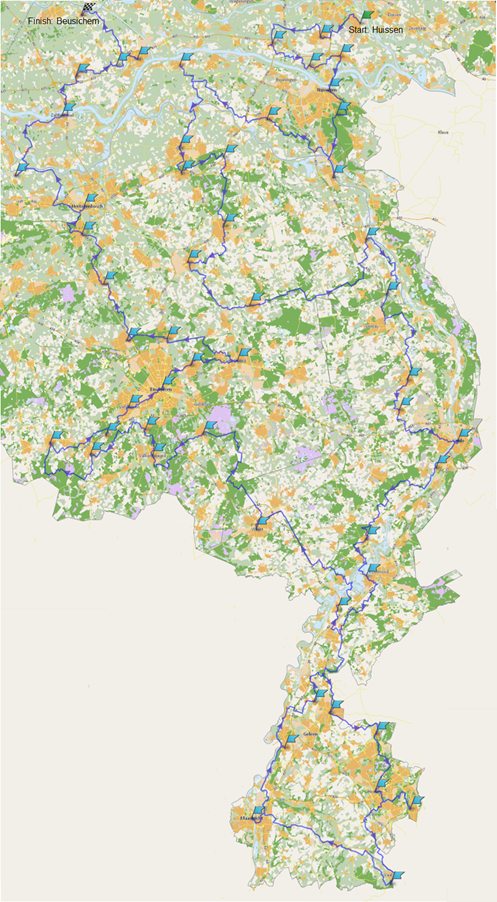 Volgorde clubs ligt vast (gepland in weekend)
Bakfiets+ vanuit D1560 20 aug Huissen > Elst
Alle andere materialen vooraf naar coördinator gestuurd
Guido doet overal in D1550 mee
Algemene coördinatie: Guido en Joke
Per regio: AG
Per club: aanspreekpunt

17 sept: Drielandenpunt
Overdracht naar D1600 14 okt Culemborg > Rotterdam
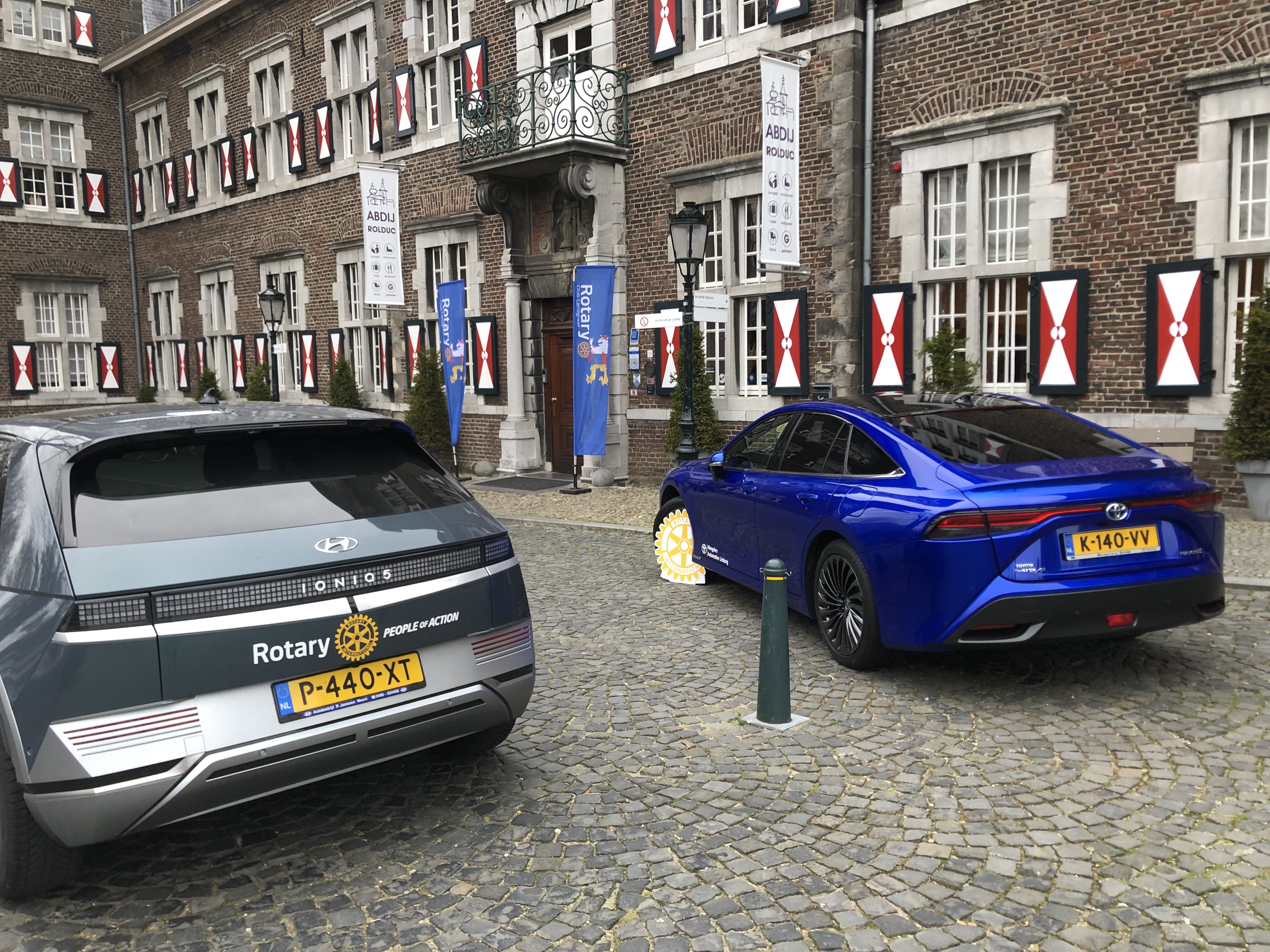 WAT ZIT ER IN DE BAKFIETS?
9
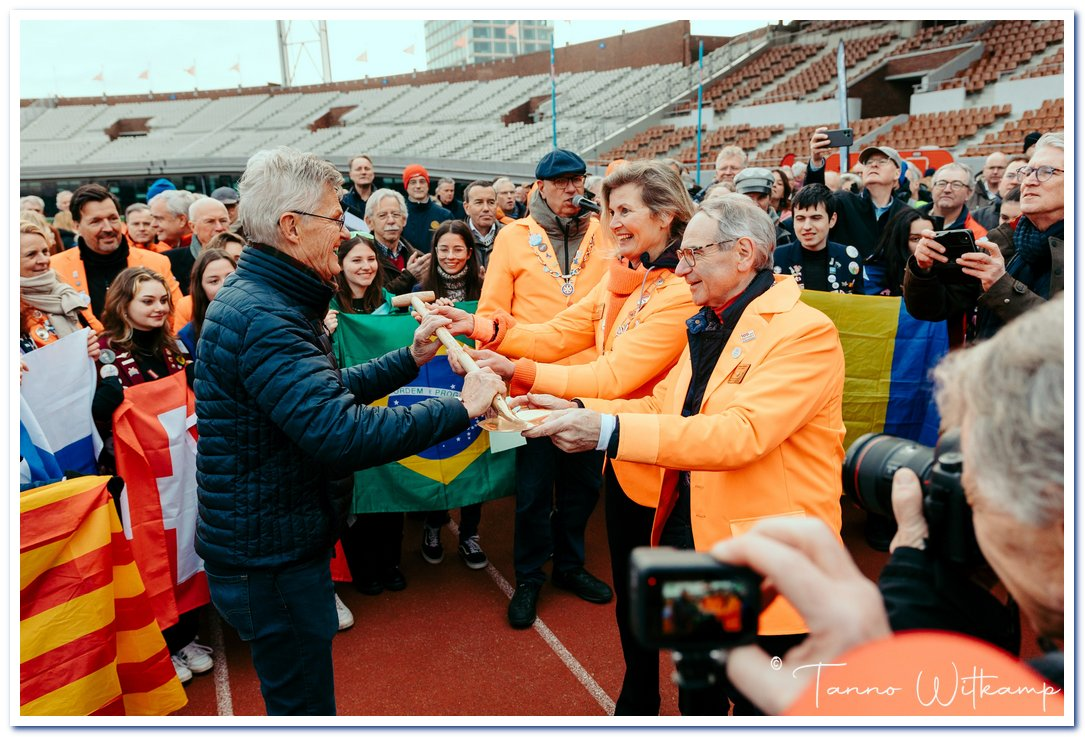 Promotiemateriaal
Vlaggen, beachvlag, dranghekdoeken, vlaggenlijn, banner
Hesjes
Infoboekjes
Kaarten met quotes
Jubileum magazine
Merchandise (betalen via QR)
puzzels
mutsen
pins
regenponcho’s 
Geluidsapparatuur
Gouden estafette-schop

NB er is ook een extra elektrische fiets
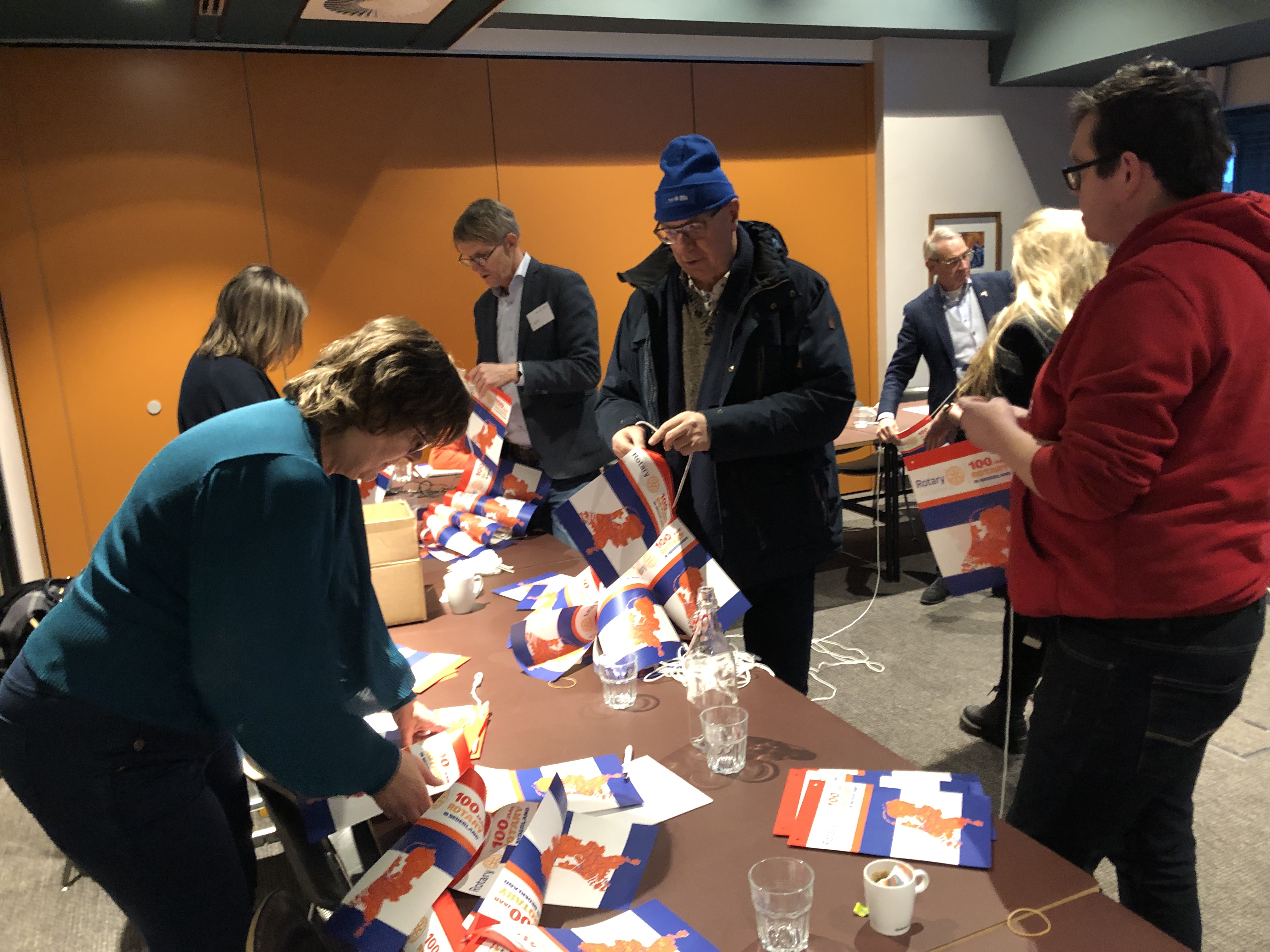 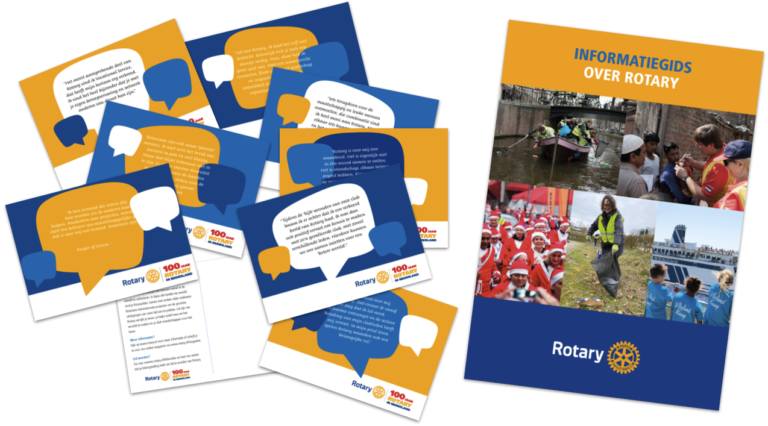 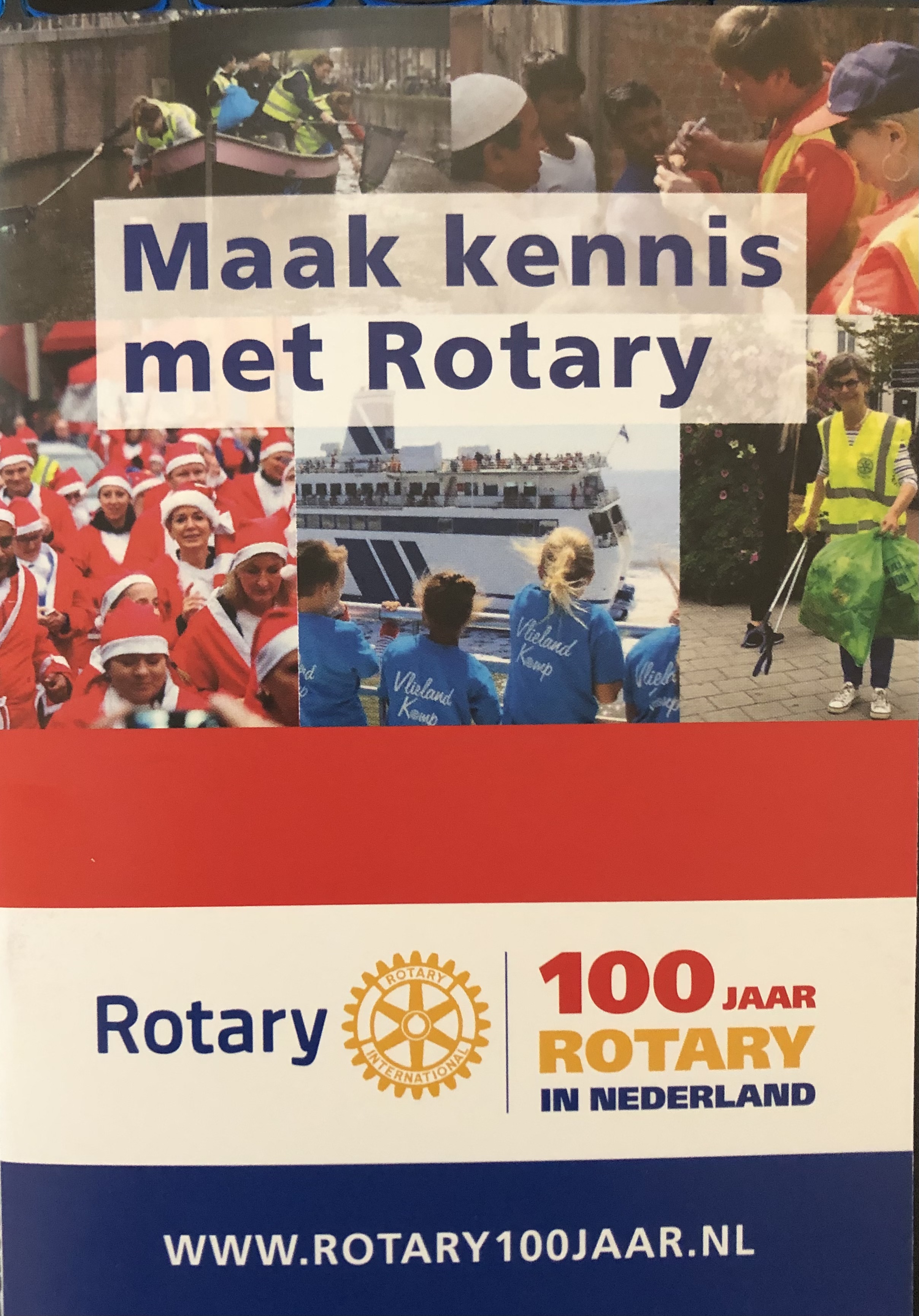 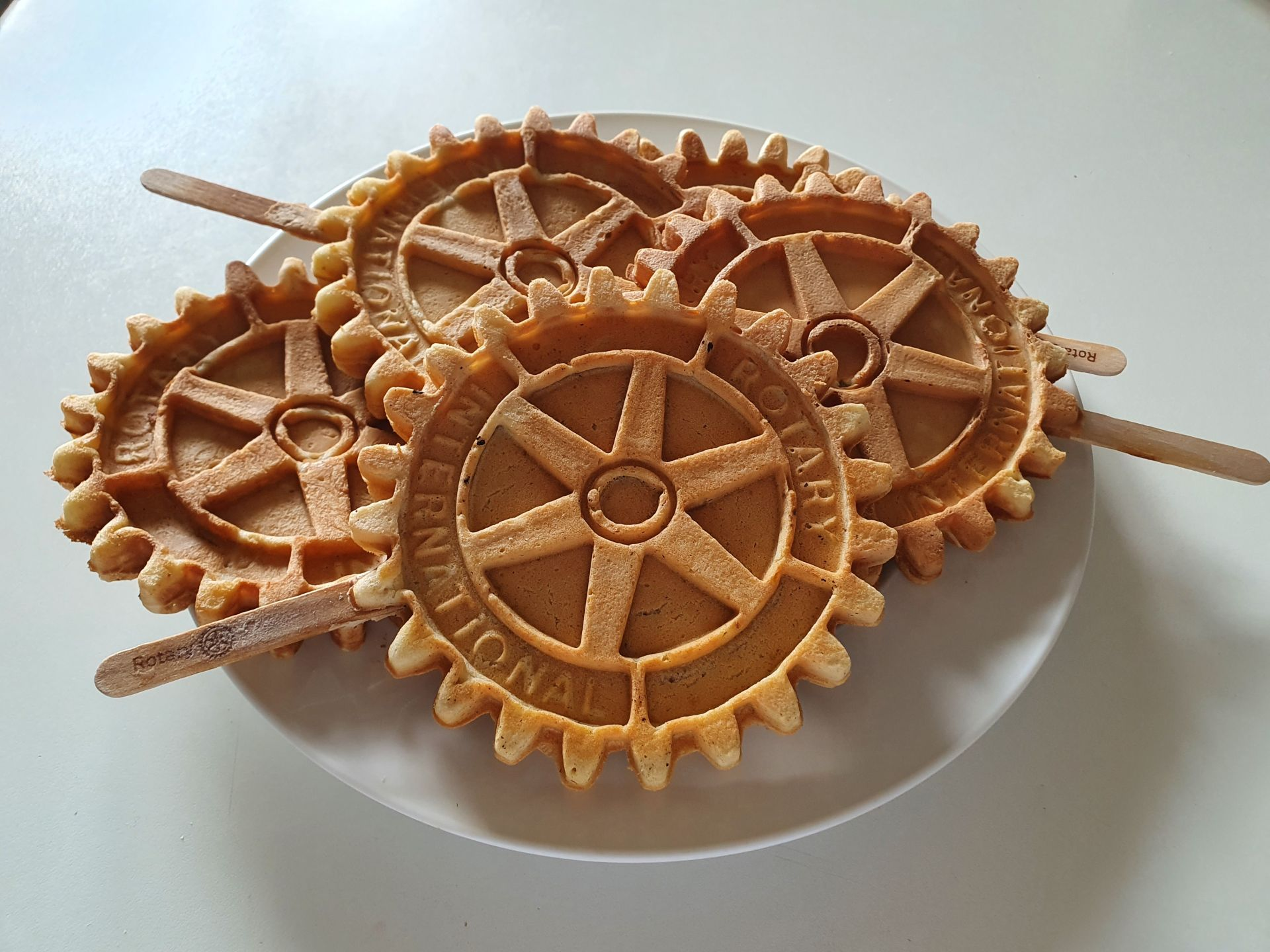 PR
10
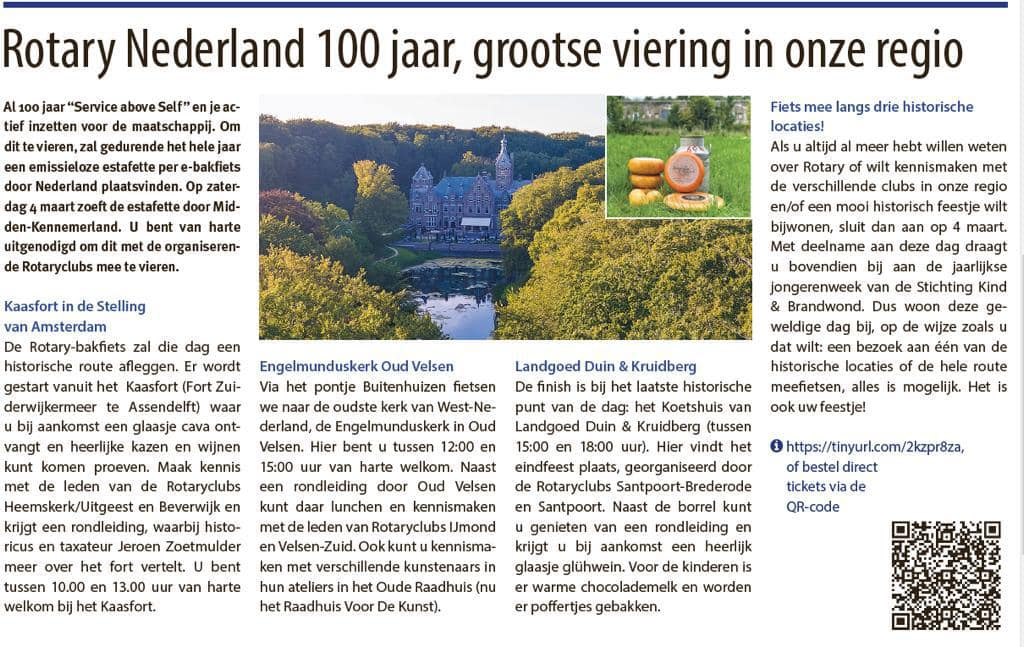 Veel formats beschikbaar via www.rotary.nl/100
Zelf lokale media benaderen
www.huisaanhuis.nu  
In Limburg: Via van Mediahuis Limburg
Info o.a. flyers om onderweg uit te delen
Sociale media
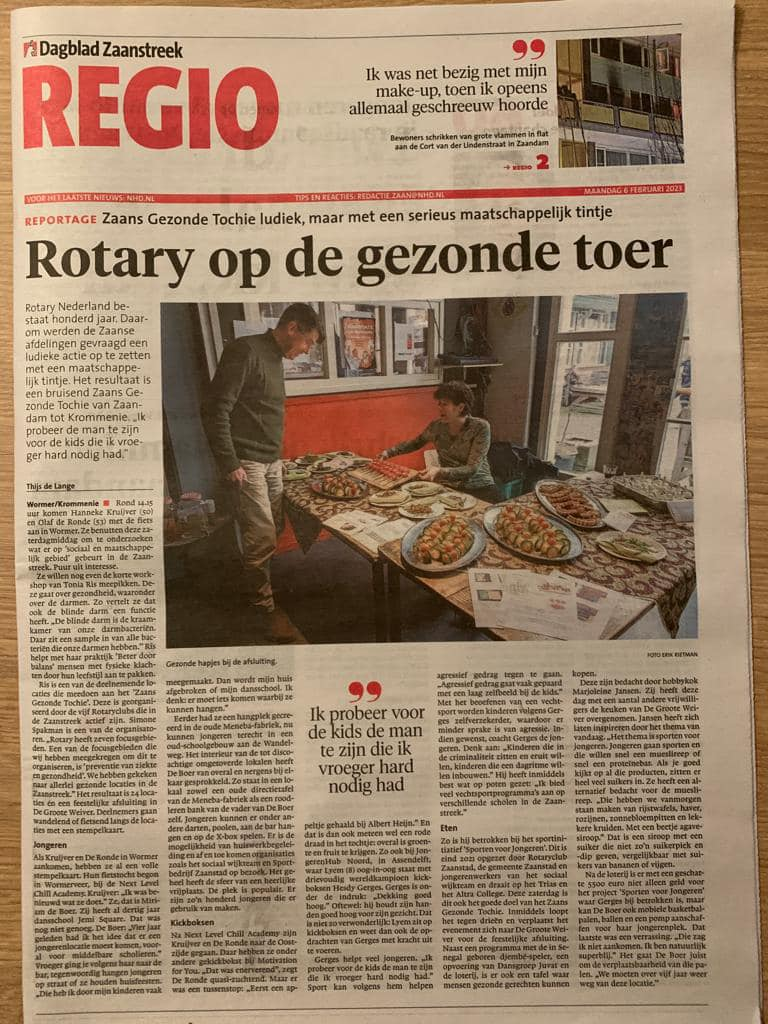 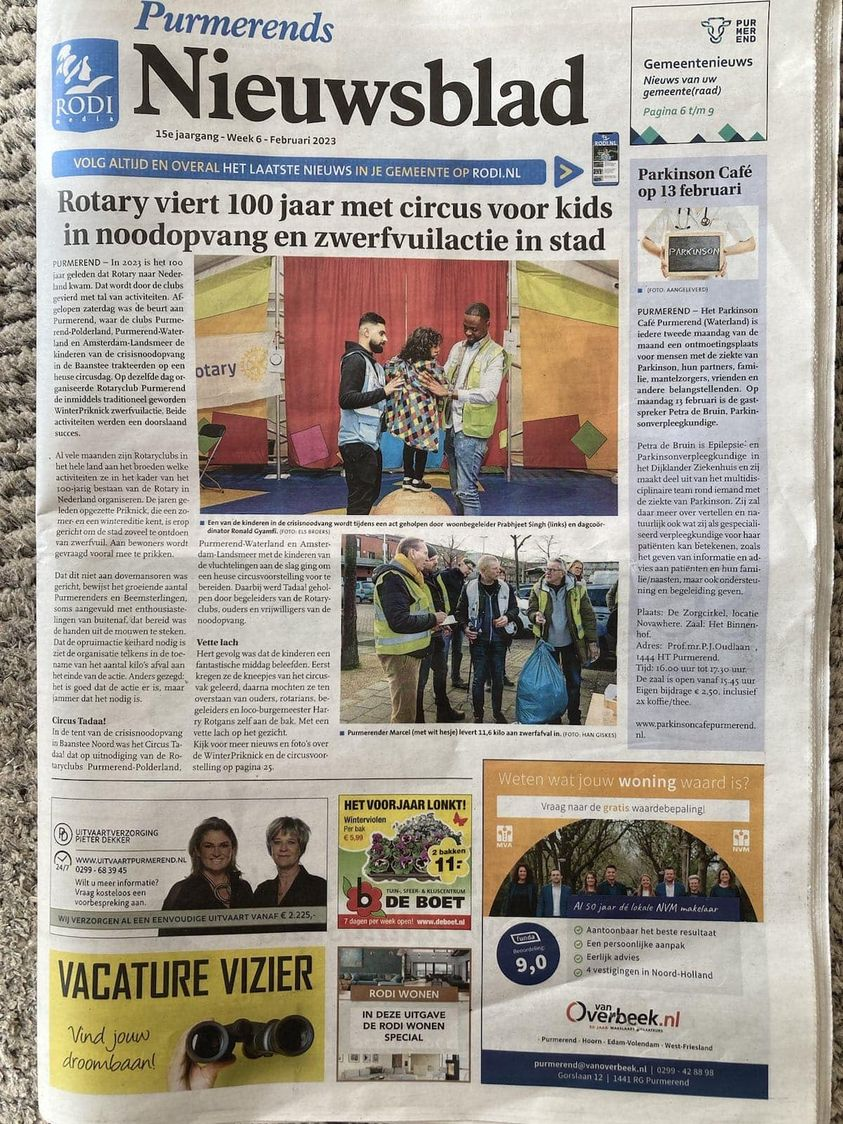 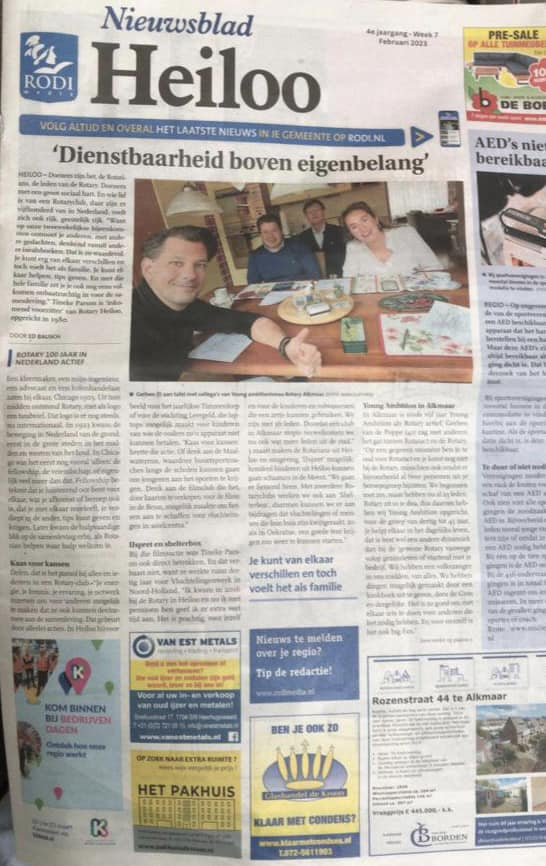 EERSTE ERVARINGEN
11
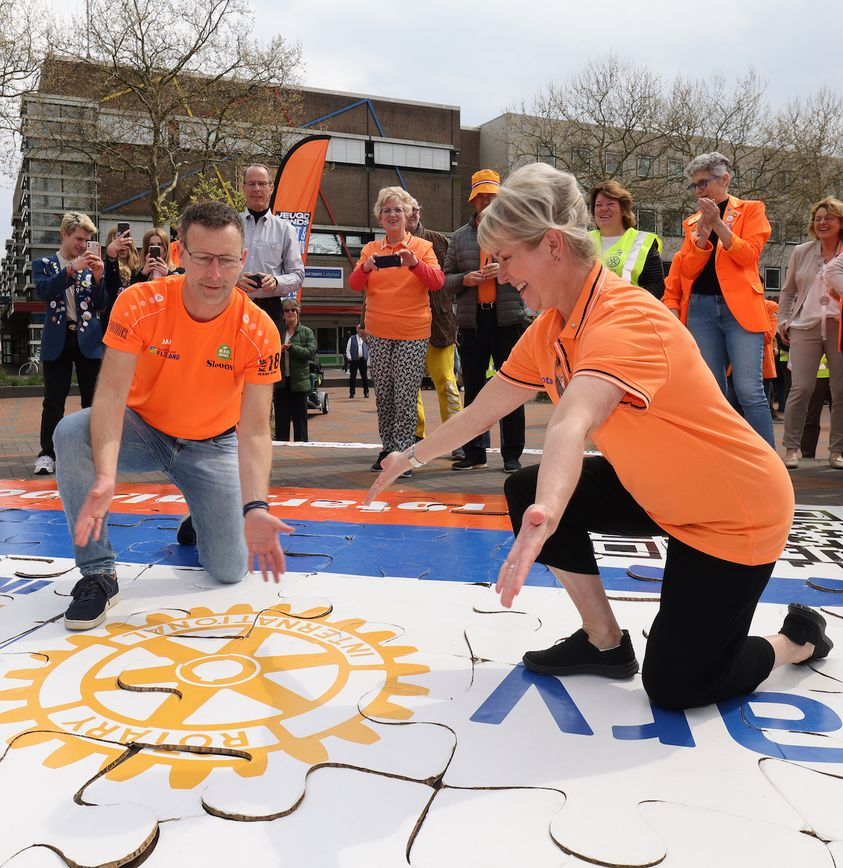 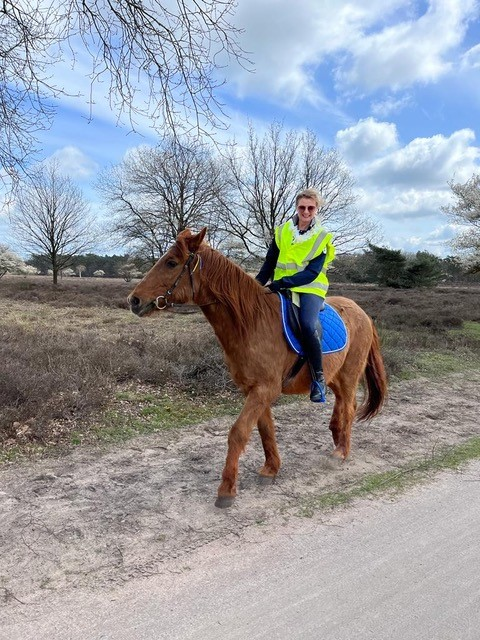 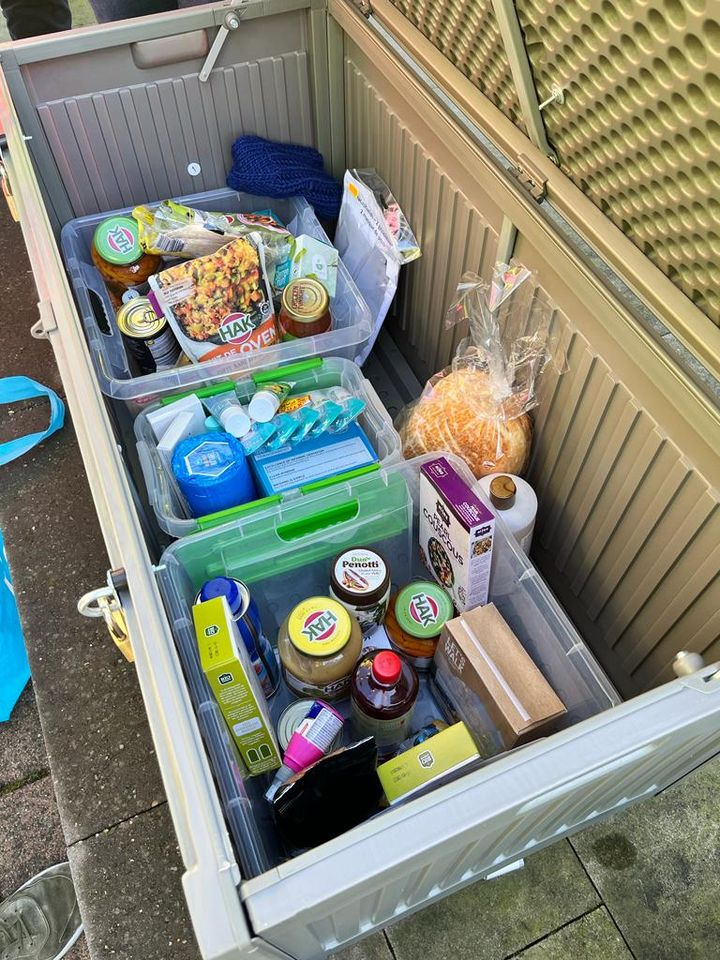 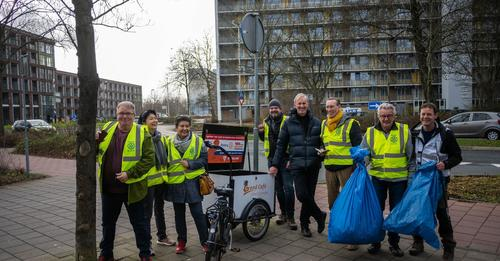 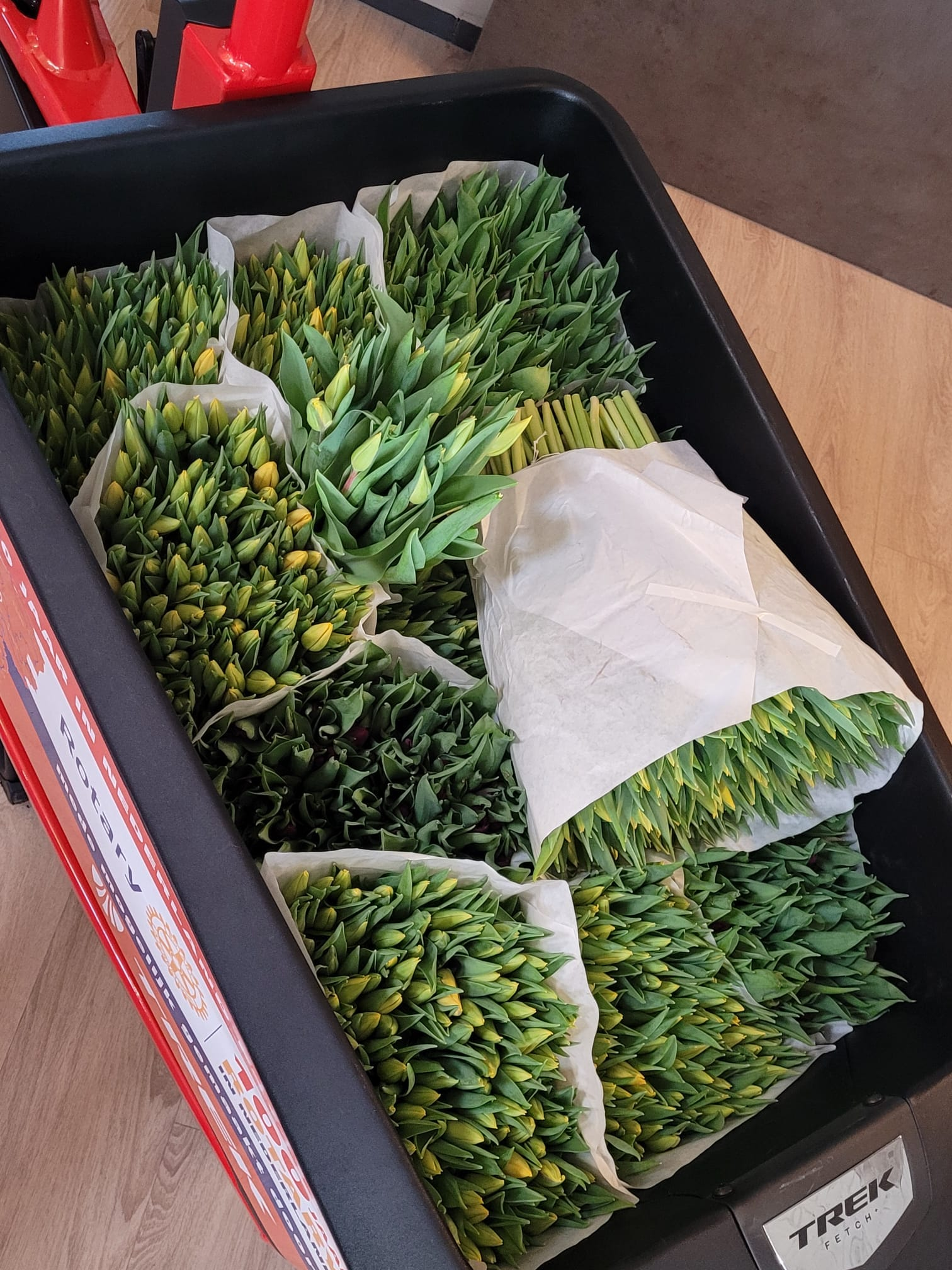 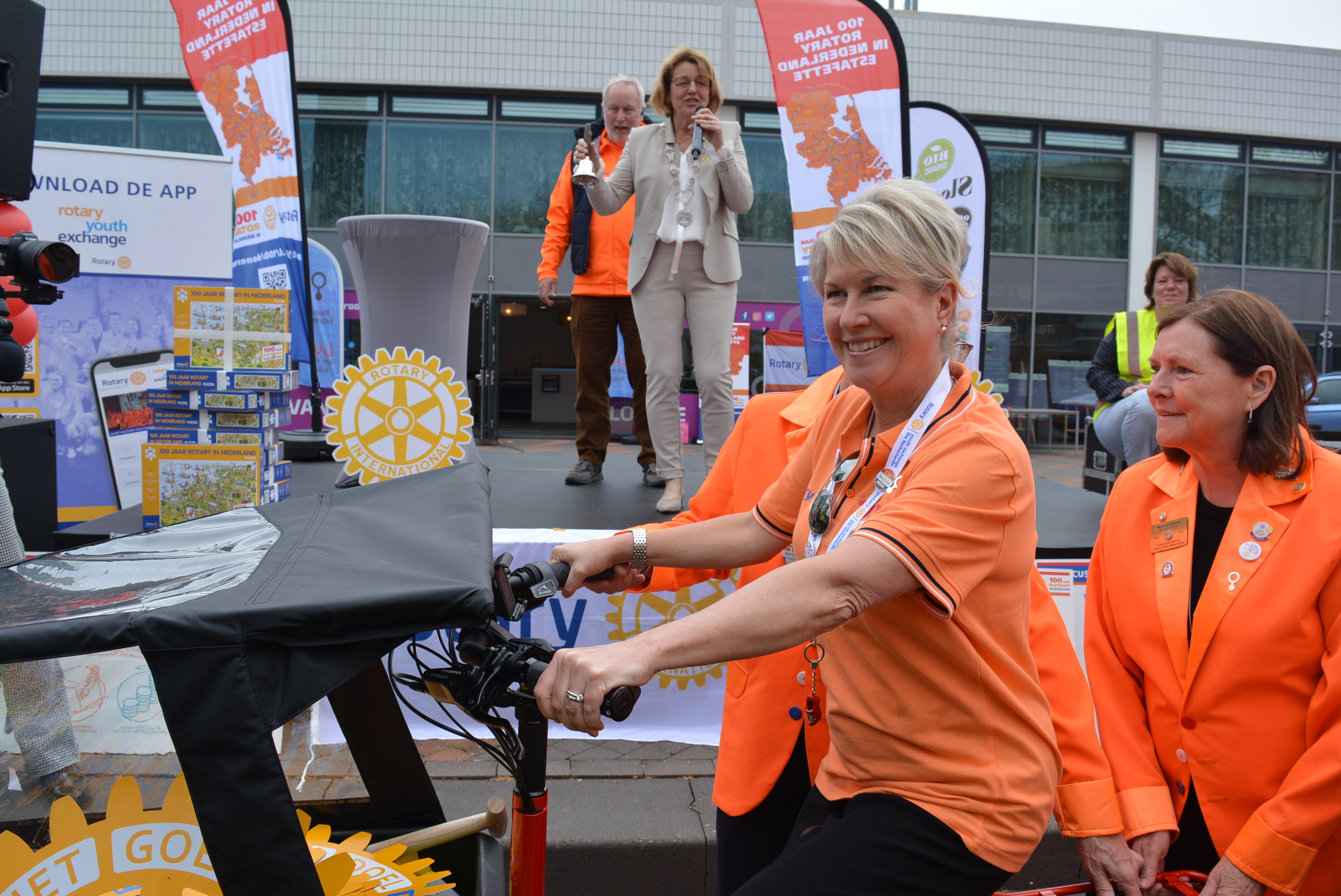 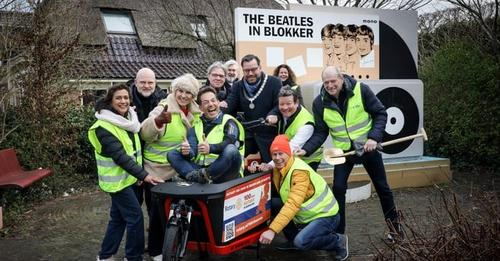 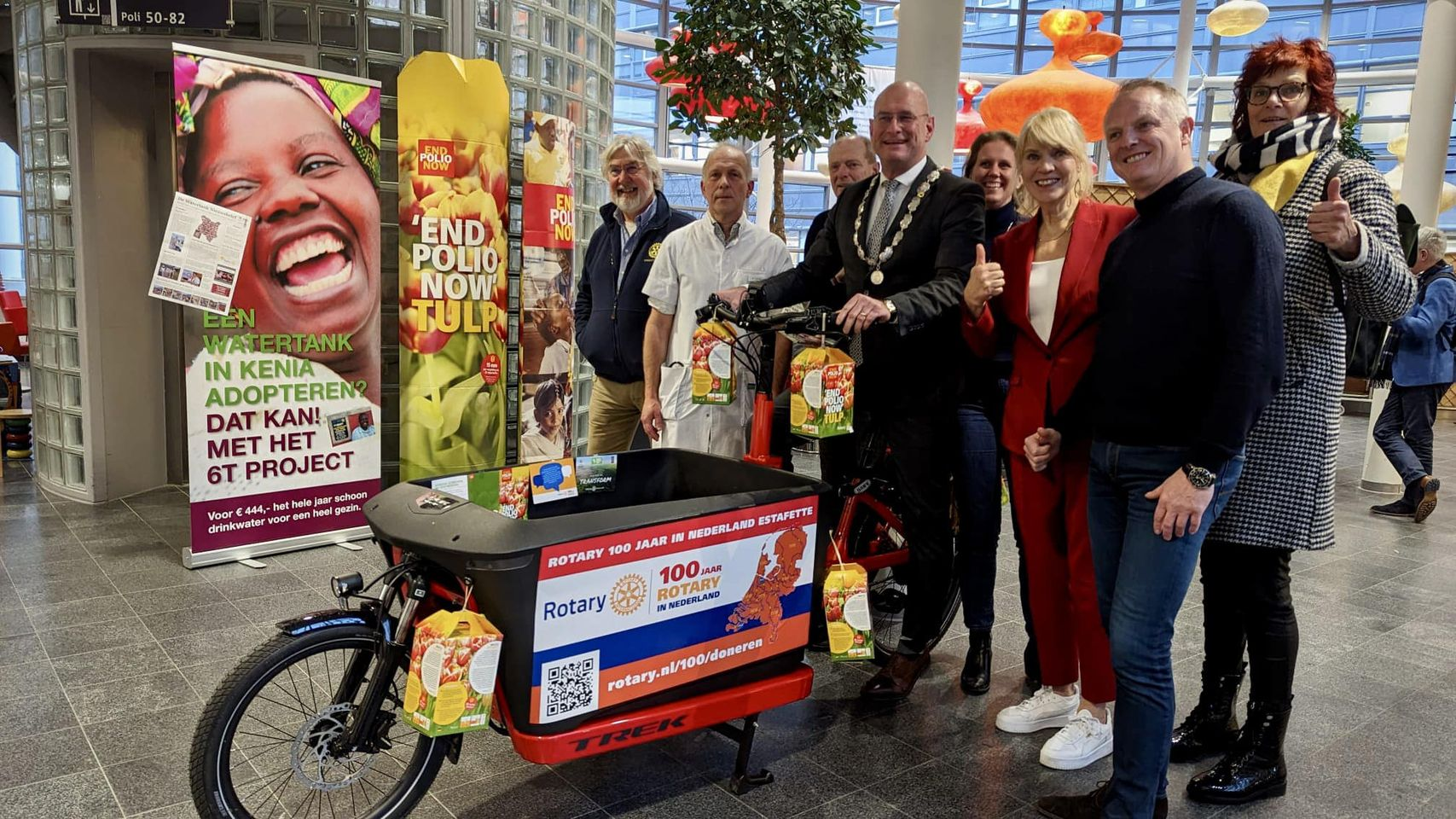 TIPS
12
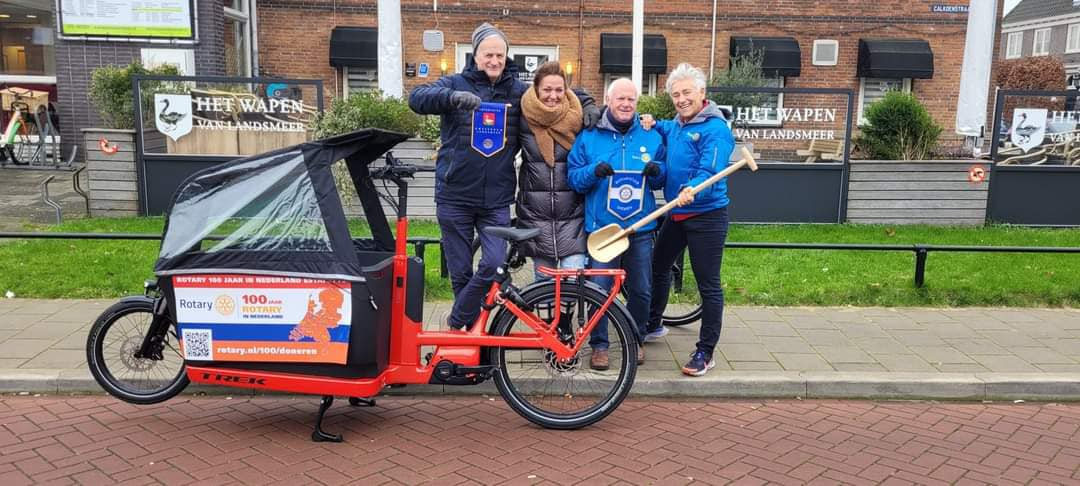 Organiseer iets dat past bij jouw club
Zorg dat de timing en aansluiting kloppen
Betrek Rotaract / Interact
Maak een App-groep
Zorg dat de accu’s zijn opgeladen
Stal de bakfiets door de week op een openbare (of veilige) plaats
Lees vooraf de gebruiksaanwijzingen (bakfiets, geluid)
Laat kilometers sponsoren
€ 1.000,- + voor een goed clubproject met thema economische en sociale ontwikkeling (DisCon)
D1550 € 500,- voor mooiste foto (posten op socials met @100jaarRotaryinNederland en/of #100jaarRotaryNL) 

Maak IMPACT en wees echte People of Action
Maak er een feestje van!
EN DAN?
13
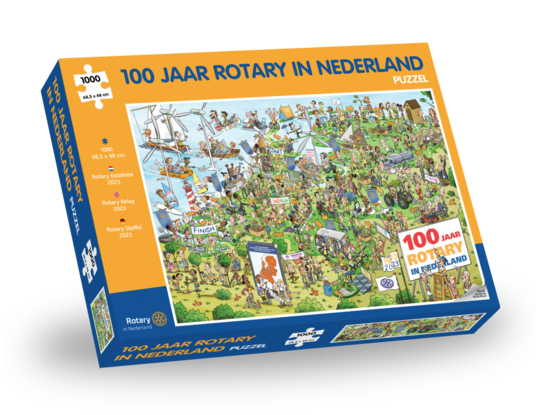 December 2023 afsluiting in Zeeland

Planten speel- en voedselbos
Middelen: opbrengst puzzel (ook leuke attentie voor sprekers)

Stokje overdragen aan België
14
Vragen?